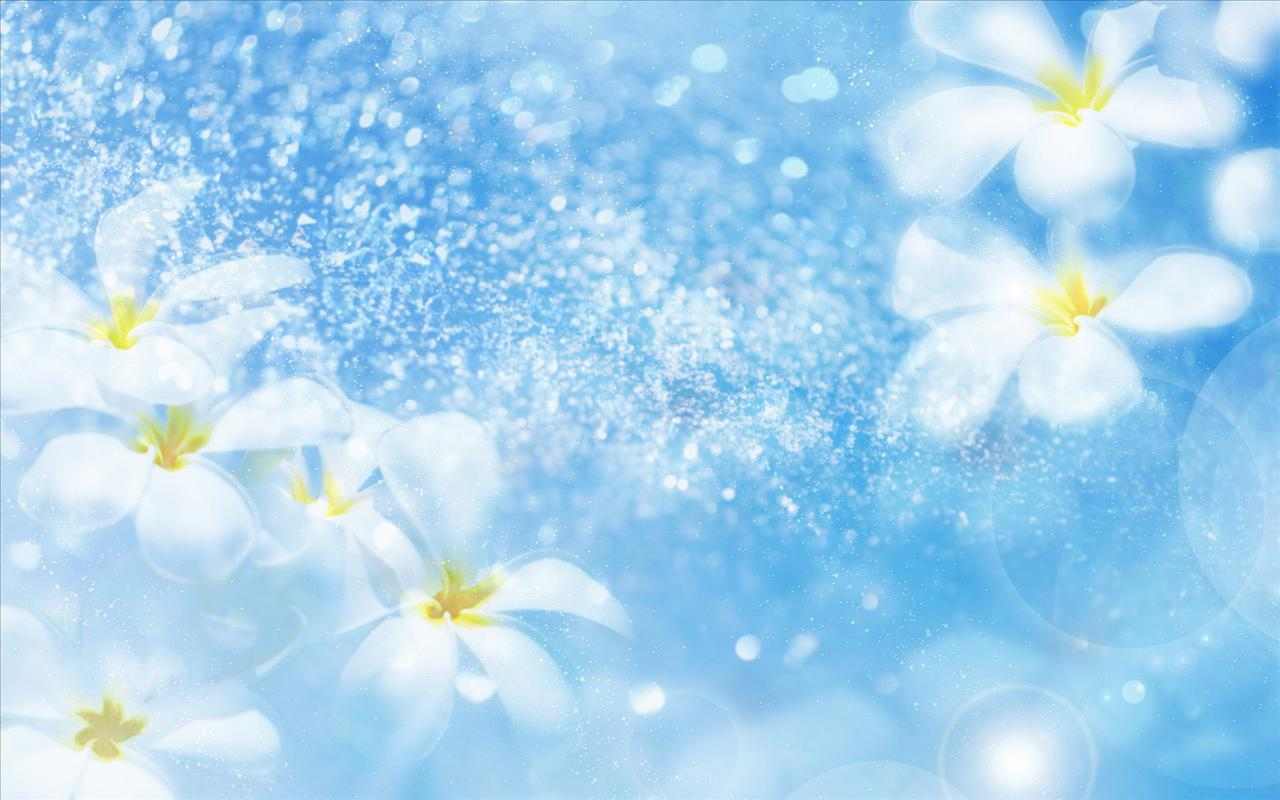 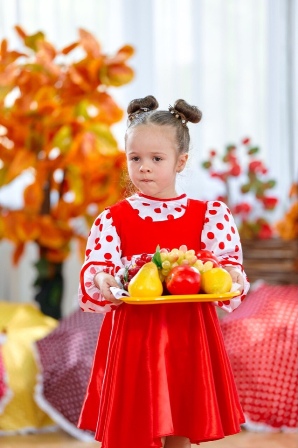 ОДЕСЬКИЙ 
ДОШКІЛЬНИЙ НАВЧАЛЬНИЙ  ЗАКЛАД «ЯСЛА-САДОК»  № 45 ОДЕСЬКОЇ  МІСЬКОЇ РАДИ ОДЕСЬКОЇ ОБЛАСТІ
“ДИТИНА”- це неповторний витвір мистецтва, який можна поповнювати найяскравішими кольорами.
ЛЮБОВ, УВАГА, ТЕРПІННЯ – три основні складові успішного виховання!
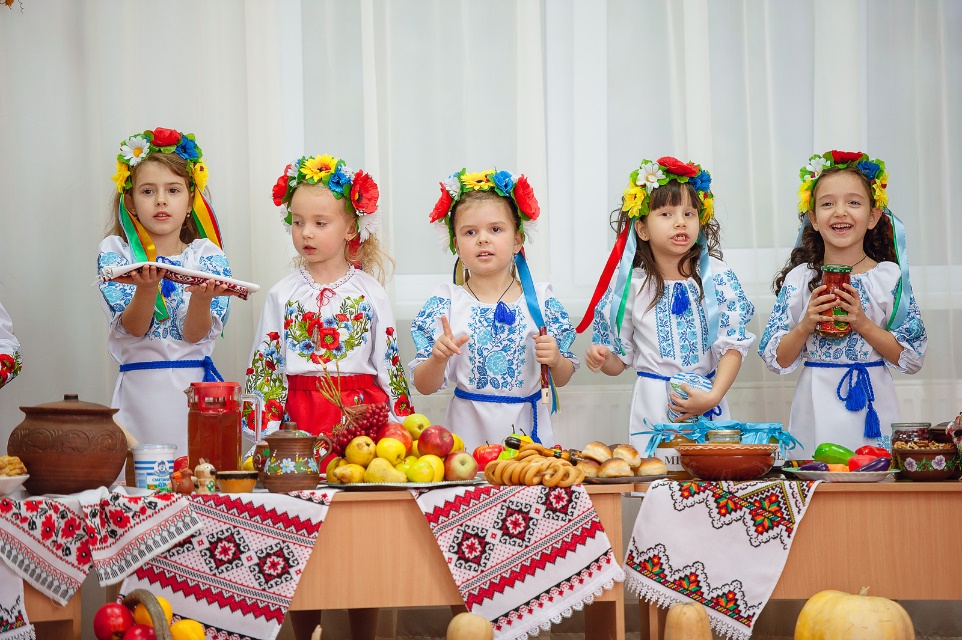 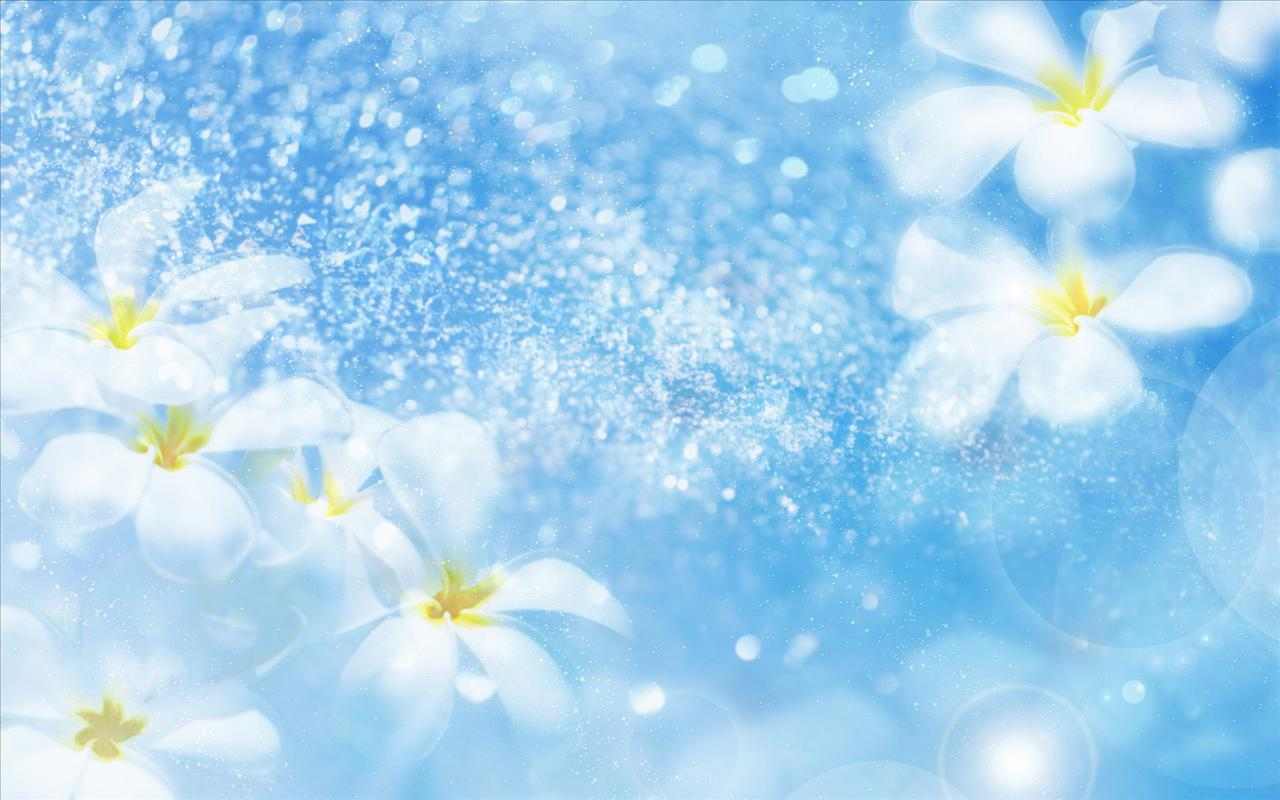 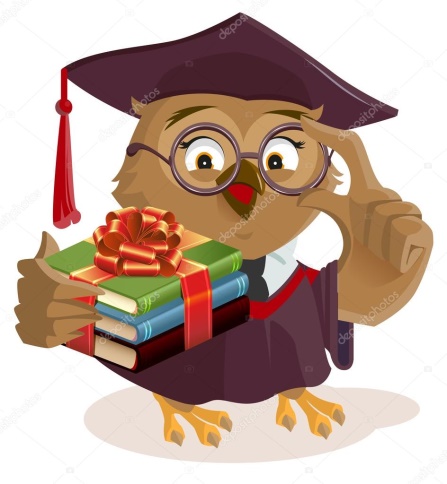 СЕМІНАР ДЛЯ МЕТОДИСТІВ з питань дошкільної освіти «Школа відповідального батьківства. Передшкільне дитинство: виклики та завдання для батьків»
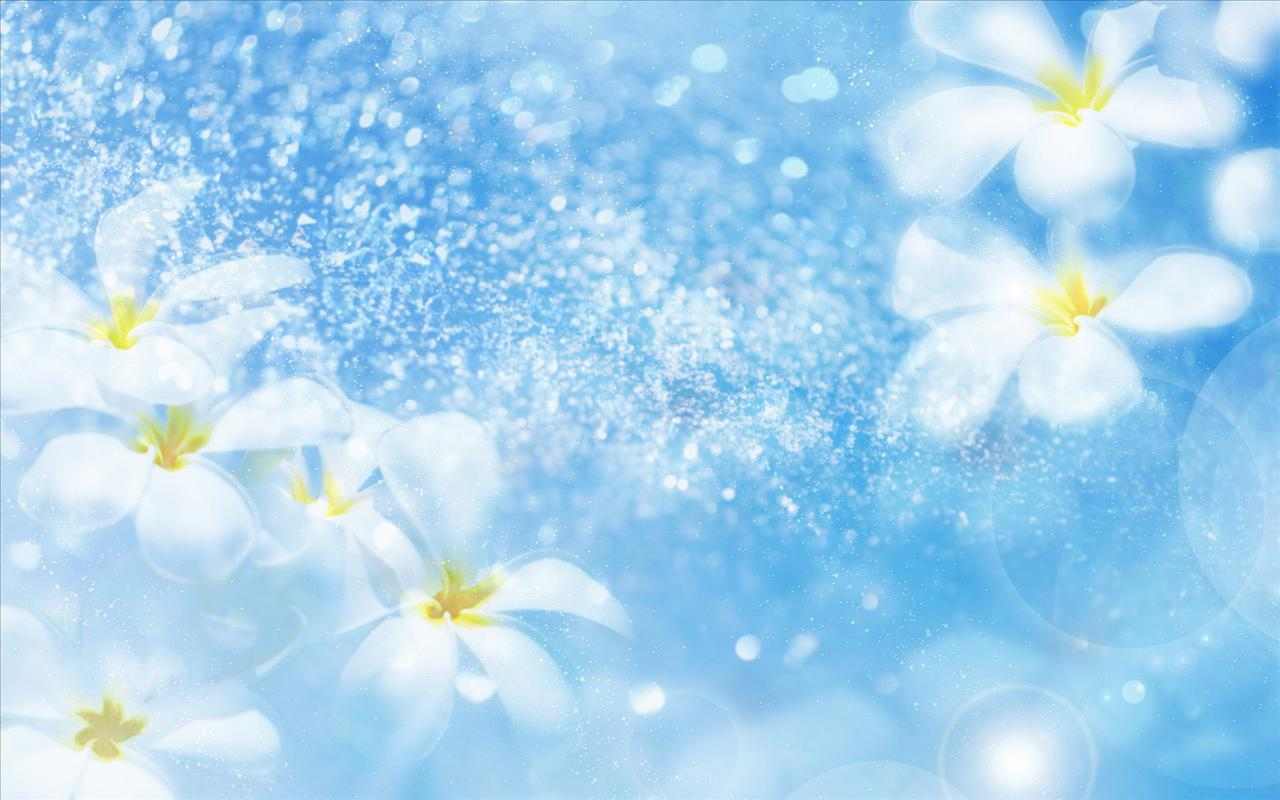 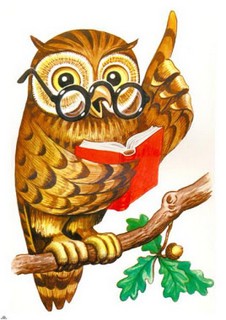 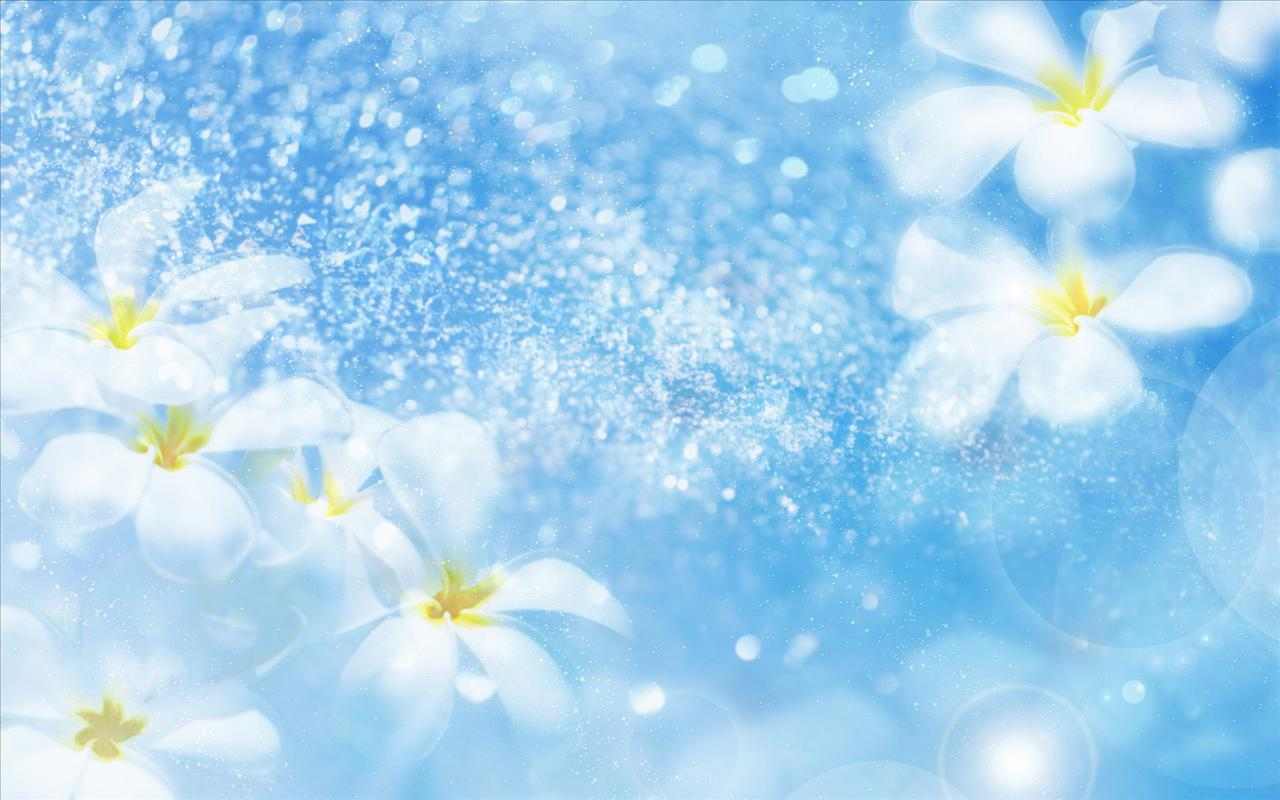 ГОТОВНІСТЬ ДО ШКОЛИ
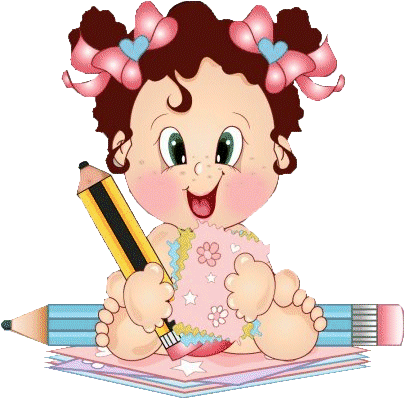 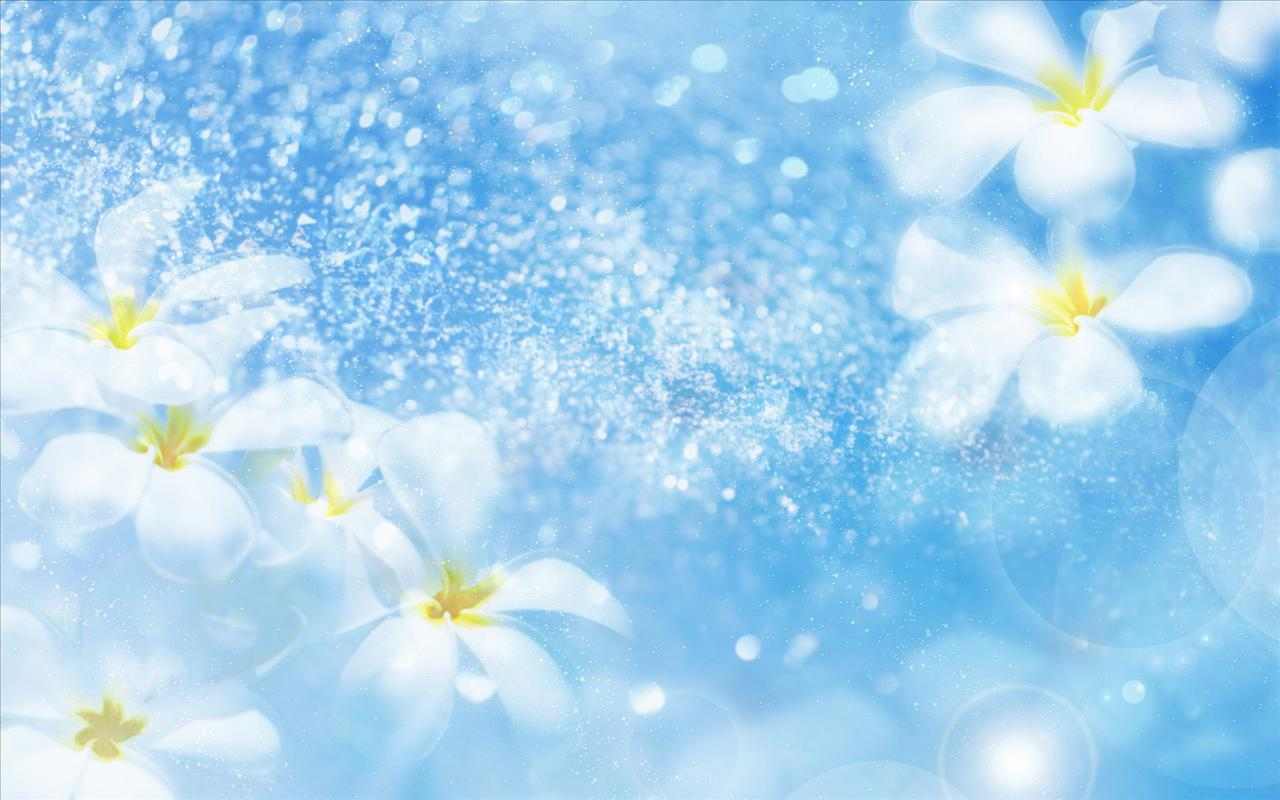 ВІДМІННОСТІ ДВОХ СИСТЕМ
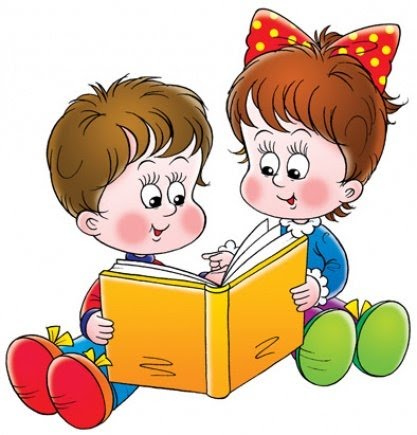 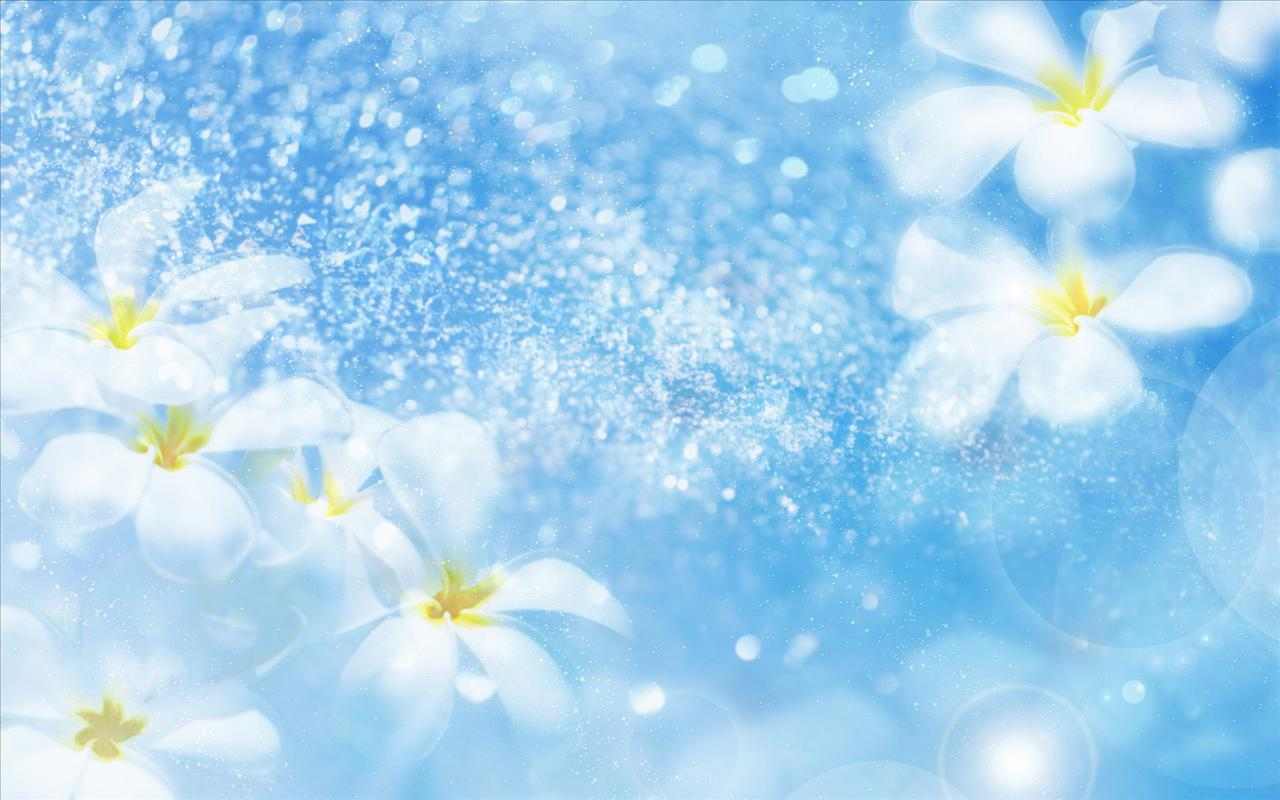 РОЗВИТОК  ОСОБИСТОСТІ
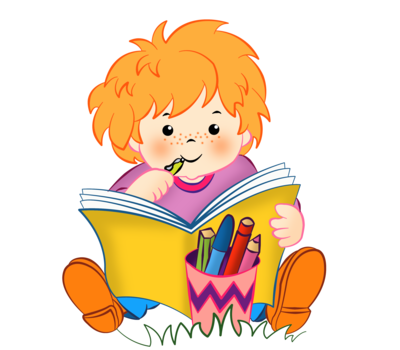 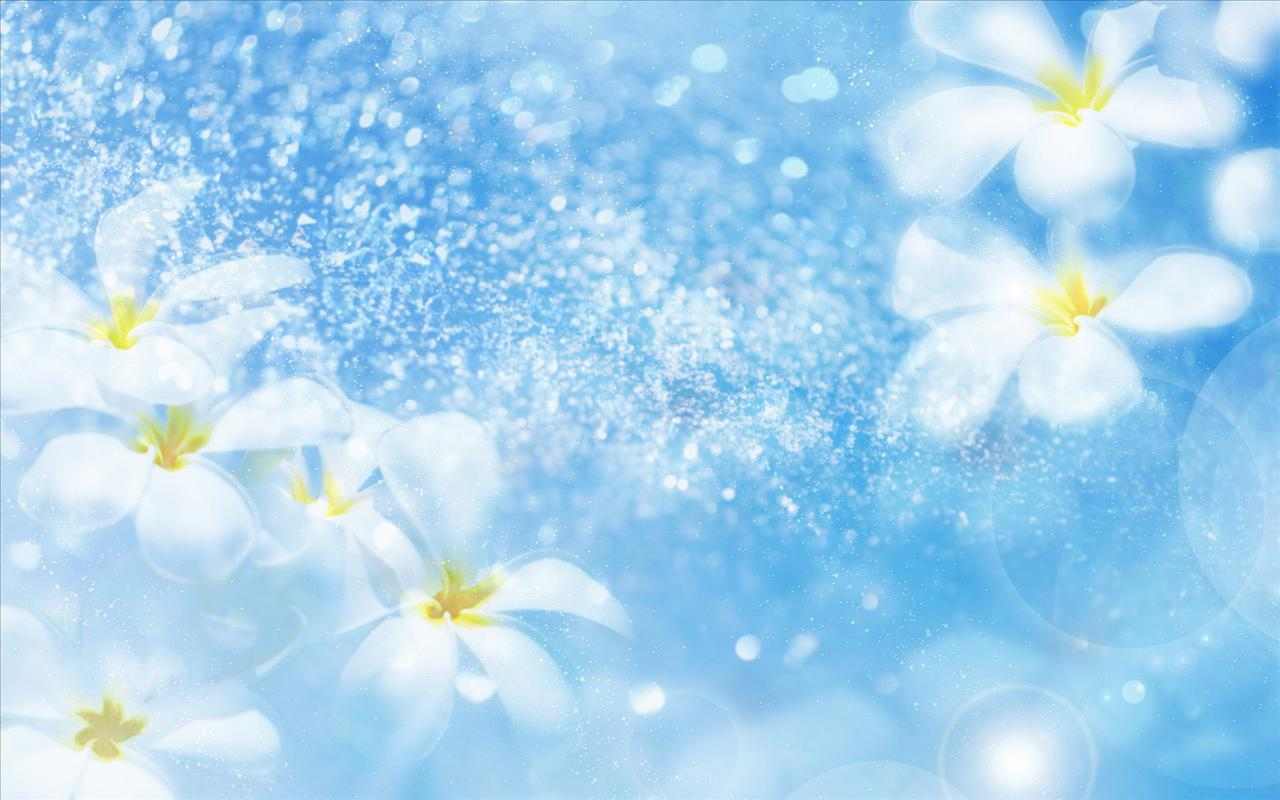 РОЛЬОВІ ФУНКЦІЇ
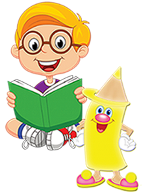 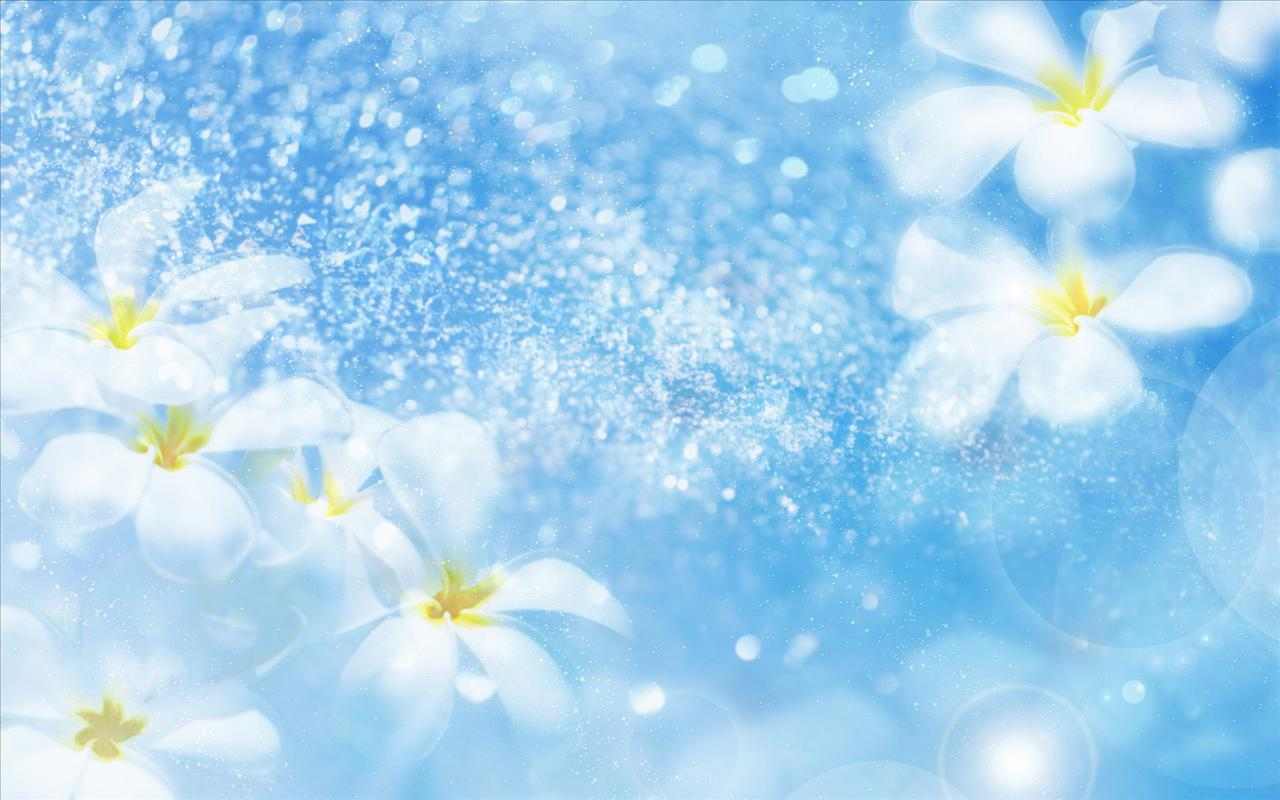 НАСТУПНІСТЬ ОСВІТНЬОГО ПРОЦЕСУ
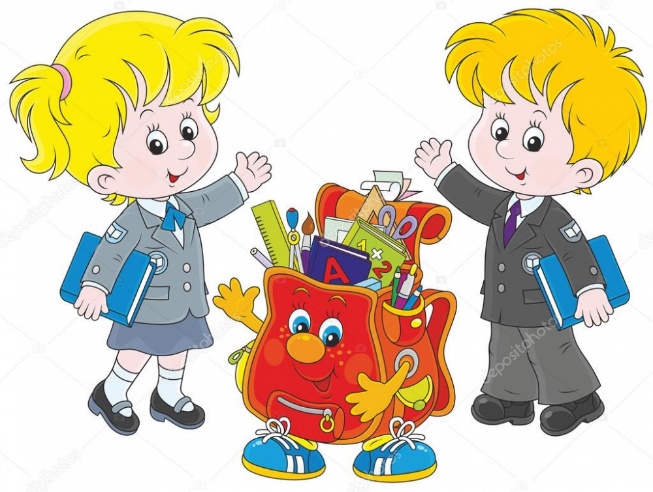 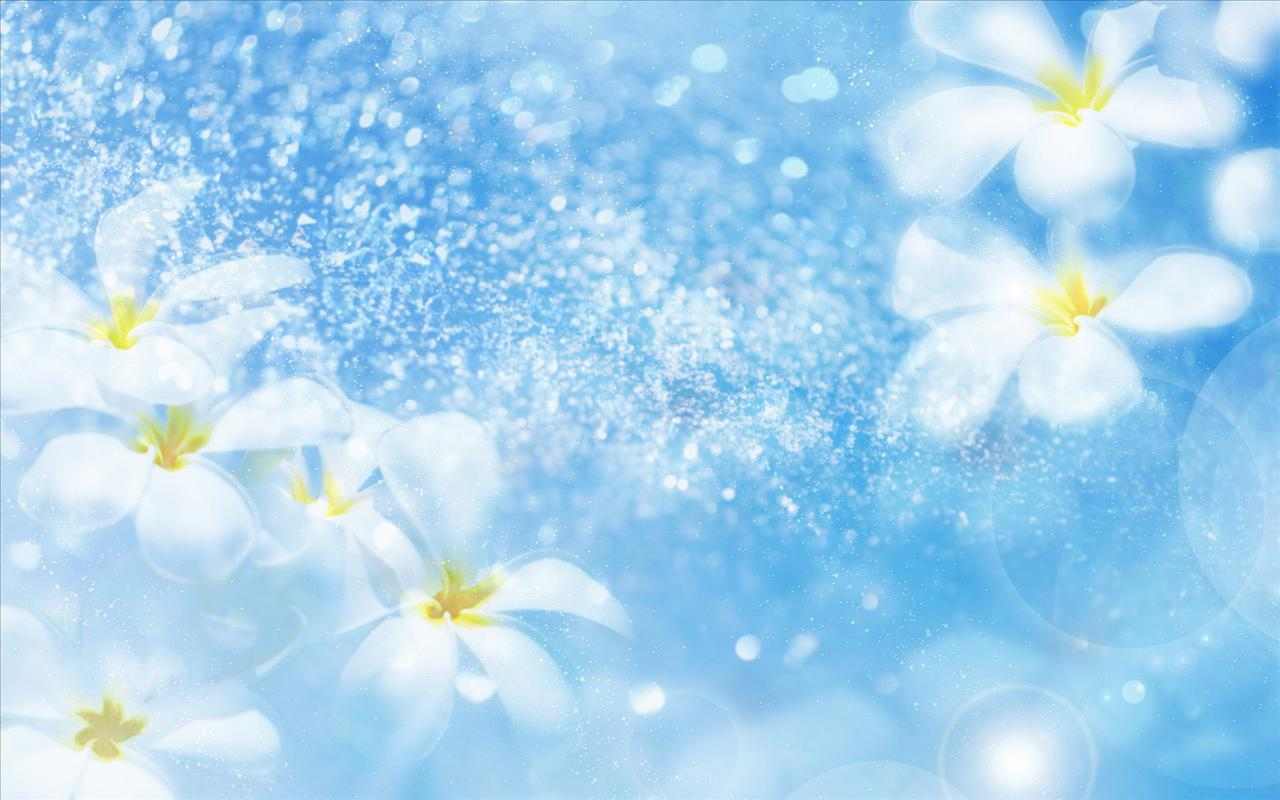 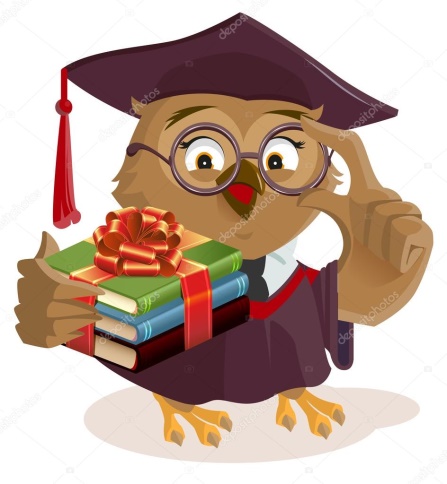